ÚNOR 2017
Bc. JIŘÍ DVOŘÁK
VYHODNOCENÍ EKONOMICKÉ VÝKONNOSTI STAVEBNÍ FIRMY
DIPLOMOVÁ PRÁCE
VEDOUCÍ PRÁCE: Ing. Terezie Vondráčková, Ph.D.
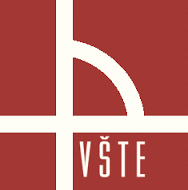 VYSOKÁ ŠKOLA TECHNICKÁ A EKONOMICKÁ V ČESKÝCH BUDĚJOVICÍCH
Motivace a důvody k řešení daného problému
Potřeba propojení konstrukčních a ekonomických znalostí při podnikání ve stavebnictví

Analýza vlastní zkušenosti -> výstupy použité v praxi
Cíl práce
Cílem práce je provést vyhodnocení finanční výkonnosti stavební firmy a posoudit finanční zdraví firmy. Teoretická část seznámí čtenáře s pojmem finanční zdraví firmy. Bude seznamovat s metodami finančních analýz, budou popsány jednotlivé ukazatele ekonomické výkonnosti stavební firmy. Podkladem pro finanční analýzy budou účetní výkazy, budou popsány možnosti získávání dat pro analýzy. V praktické části bude provedeno vyhodnocení existující stavební firmy a na závěr budou provedena doporučení do budoucnosti. Pomocí analýzy absolutních ukazatelů vycházející z rozvahy a výsledky získáme prvotní pohled na stav hospodářské situace firmy. Analýza tokových a rozdílových ukazatelů bude informovat o likviditě firmy a stavu peněžních prostředků. Prostřednictvím rozboru poměrových ukazatelů bude zobrazen výsledek hospodaření firmy z několika pohledů - zadluženosti, aktivity, rentability a likvidity. Závěrem bude provedeno doplnění finanční analýzy Quicktestem.
Obsah
Charakteristika a zvláštnosti stavebního podniku
Finanční zdraví a výkonnost stavební firmy
Finanční analýza a její cíle
Uživatelé finanční analýzy
Podkladní data pro zpracování finanční analýzy
SWOT analýza
VÝZKUMNÝ PROBLÉM
Provedení finanční analýzy stavební firmy a vyhodnocení hospodářské situace.
Po provedení analýzy – sestavení doporučení do budoucnosti s ohledem na trvale udržitelný rozvoj firmy zabývající se konstrukcemi a rekonstrukcemi staveb.
METODIKA PRÁCE
Analýza dokumentů
Pozorování
Komparace
Dedukce
SPOLEČNOST DV stav s.r.o.
Práce v oboru konstrukce a rekonstrukce staveb
Specializace v oboru rekonstrukce vodních elektráren
Specializované bourací a betonářské práce
Práce pro veřejný i soukromý sektor
Společnost založena po roce studia na VŠTE v roce 2011
Komplexní znalosti získané při studiu napomáhají specializaci společnosti a zachování konkurenceschopnosti firmy
Roční obrat společnosti
VNĚJŠÍ ANALÝZA SPOLEČNOSTI DV stav s.r.o.

 zaměření na externí ekonomické faktory

 ovlivnění legislativou 

 i přes celorepublikový pokles v roce 2013 společnost DV stav zaznamenala velký nárůst tržeb
 provádění specializovaných prací při rekonstrukci vodní elektrárny Lipno – bourací a betonářské práce při náročných podmínkách
 specializace v konstrukcích a rekonstrukcích staveb je pozitivním faktorem pro společnost
Použité metody
SWOT
ANALÝZA STAVOVÝCH UKAZATELŮ
ANALÝZA ROZDÍLOVÝCH A TOKOVÝCH UKAZATELŮ
PŘÍMÁ ANALÝZA INTENZIVNÍĆH UKAZATELŮ
SWOT ANALÝZA SPOLEČNOSTI DV stav s.r.o.
HORIZONTÁLNÍ ANALÝZA AKTIV A PASIV
2013 zaznamenán prudký nárůst výstavby
 vlastní kapitál vykazuje stálý nárůst
 z důvodu prudkého nárůstu stavební produkce v roce 2013 je zaznamenán velký nárůst cizích zdrojů
VERTIKÁLNÍ ANALÝZA AKTIV A PASIV
Stavební společnost nemá problémy se splácením faktur ve lhůtě splatnosti – dobrá likvidita společnosti
 společnost funguje bez bankovních úvěrů a dlouhodobých závazků
HORIZONTÁLNÍ ANALÝZA VÝKAZU ZISKU A ZTRÁT
PŘÍMÁ ANALÝZA INTENZIVNÍCH UKAZATELŮ
Závěrečné shrnutí
Stavební společnost DV stav s.r.o. se nachází v dobré hospodářské situaci
Návrhy opatření pro zlepšení výkonosti firmy
Osobní přínos diplomové práce
Doplňující otázky
V cíli práce je uvedeno, že finanční analýza bude doplněna tzv. Quicktestem. Můžete vysvětlit, v čem spočívá provedení tohoto testu a je v práci uveden?
Co patří mezi moderní ukazatele výkonnosti podniku? Jak byste je zapracoval do Vaší DP?
DĚKUJI ZA POZORNOST